Metasurface-Enabled Passive Thermal Control for Stable Terrestrial and Spacecraft Applications
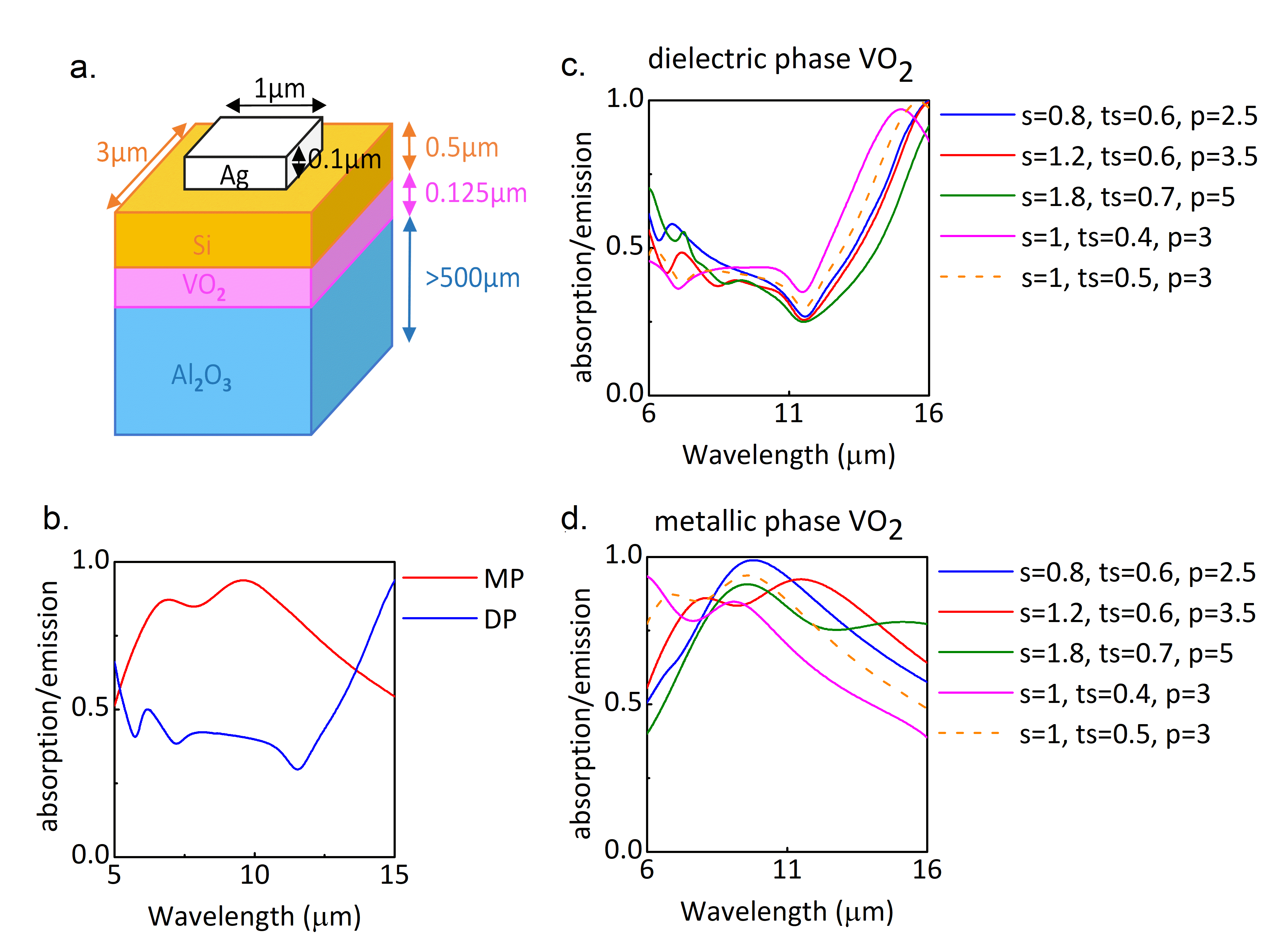 Scientific Achievement
Demonstration of an environmentally friendly metasurface using vanadium dioxide (VO2) that offers responsiveness to ambient temperature. The metasurface enables passive thermal management by self-adjusting its absorptivity and emissivity response over a broad bandwidth ranging from visible to mid-infrared (IR) wavelengths.
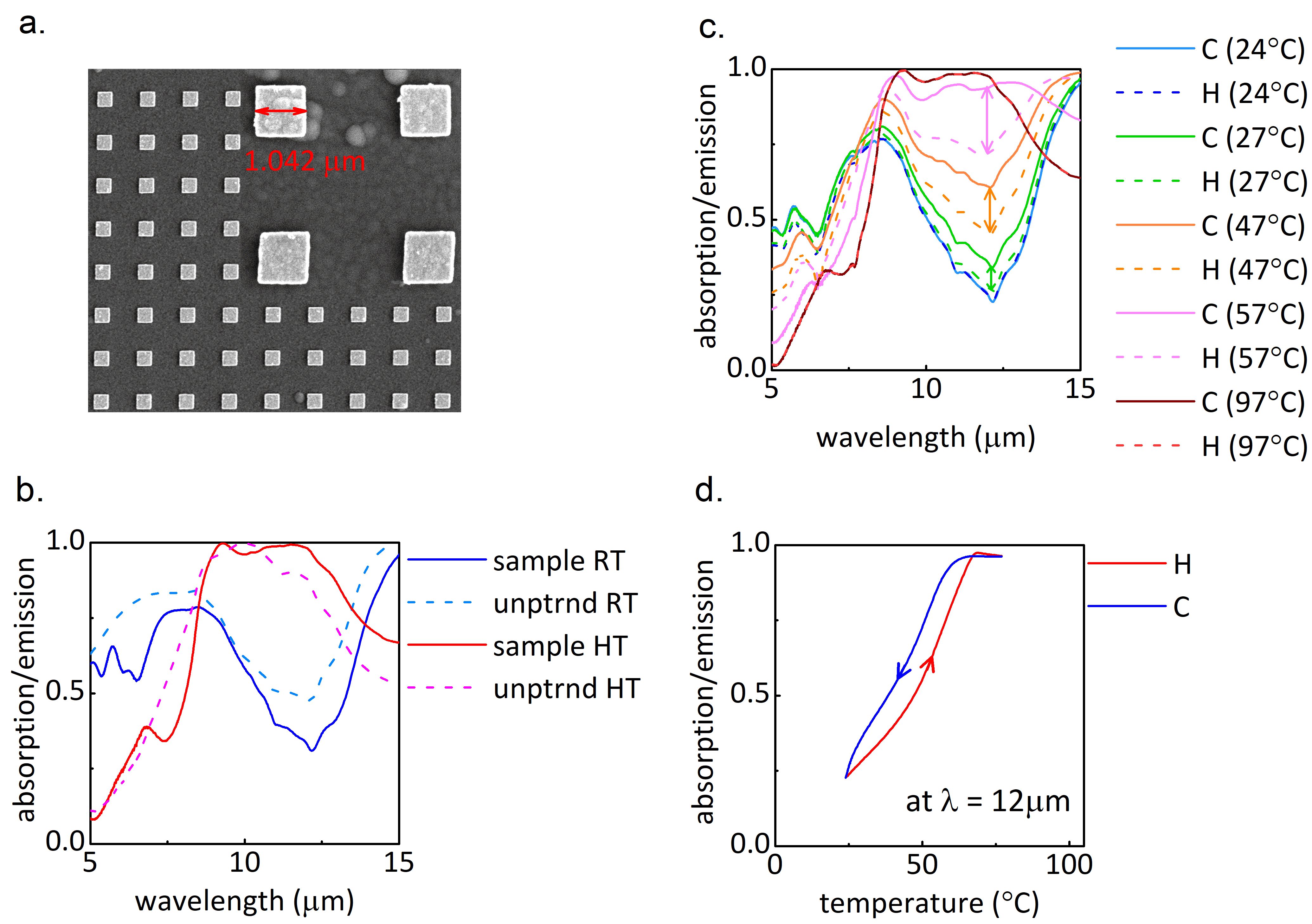 Significance and Impact
The proposed durable and eco-friendly metasurface will be an excellent candidate for essential passive thermal regulation systems across residential and terrestrial applications.
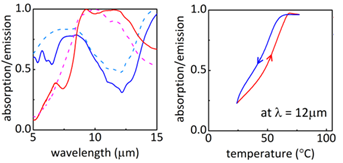 Image
RT
HT
Research Details
Design uses a few-layer metasurface comprising a thin VO2 film, amorphous silicon (𝛼-Si) spacer layer, and top surface metal patch array. 
The metasurface exhibits desirable radiative cooling characteristics above the critical phase transition temperature of VO2 and absorber at room temperature.
Schematic of a VO2 based passive thermal control metasurface (top-left). SEM image (top right) of the fabricated passive thermal control metasurface on VO2 film. Measured emissivity response of the fabricated sample (bottom-left) at room temperature (RT) and at high temperature (HT). Measured hysteresis at wavelength 12μm (bottom-right).
Singh, L.; Qiu, E.; Cardin, A.; Chen, A.; Luk, T.; Schuller, J.; Dalvit, D.; Schuller, I.; Kort-Kamp, W.; Azad, A. Passive Radiative Thermal Management Using Phase-Change Metasurfaces. Journal of Physics: Photonics 7, 025028 (2025).
Work was performed, in part, at the Center for Integrated Nanotechnologies.
1
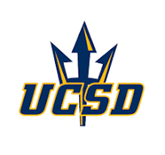 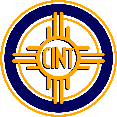 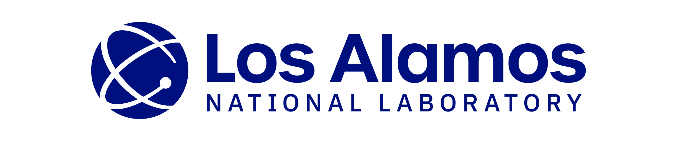 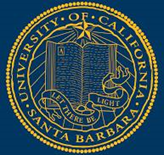 [Speaker Notes: 1-2 paragraph description of highlight – 
Realizing innovative composite materials with passive thermal management capabilities and minimal ecological footprints is a challenging but much sought-after goal that would have a transformative effect on renewable energy sciences. We demonstrate an environmentally friendly metasurface utilizing vanadium dioxide (VO2) that offers responsiveness to ambient temperature and potentially long-term stability. The metasurface enables passive thermal management by self-adjusting its absorptivity and emissivity response over a broad bandwidth ranging from visible to mid-infrared (IR) wavelengths. Above the VO2 phase transition the metasurface exhibits increased mid-IR emissivity and reduced visible/near-IR absorptivity, creating an efficient radiative emission channel in the first atmospheric transparency window with reduced absorption of solar radiation. In contrast, below VO2's transition temperature, the metasurface increasingly absorbs sun light while minimizing mid-IR radiative heat losses. Moreover, a functional silicon layer eliminates the need for an additional capping layer commonly employed to protect VO2 from environmental degradation. The additional protective layer often impedes the use and performance of VO2 based devices in terrestrial as well as spacecraft applications. Therefore, the proposed durable and eco-friendly metasurface will be an excellent candidate for essential passive thermal regulation systems across residential and terrestrial applications.

Acknowledgements – 
Research presented in this paper was supported by the Laboratory Directed Research and Development program of Los Alamos National Laboratory under Project Number 20210327ER. Part of this work was performed at the Center for Integrated Nanotechnologies, a U.S. Department of Energy, Office of Basic Energy Sciences user facility. LANL is operated by Triad National Security, LLC, for the National Nuclear Security Administration of the U.S. Department of Energy (Contract No. 89233218CNA000001). J A S acknowledges support from Quantum Materials for Energy Efficient Neuromorphic Computing (Q-MEEN-C), an Energy Frontier Research Center (EFRC), funded by the US Department of Energy, Office of Science, Basic Energy Sciences under Award DE-SC0019273. This material is based upon work supported by the Air Force Office of Scientific Research under Award Number FA9550-22-1-0135.

Publication/ press releases/ related links:
DOI 10.1088/2515-7647/adc9eb]